Financial Frauds 101 – Year in Review
TAF Young Lawyers Division Webinar - March 18, 2025
Meet the Panelists
John T. Crutchlow
Partner  - Youman & Caputo, LLC
Walter H. Hawes IV
Associate – MoloLamken, LLP
Sarah Chu
Senior Litigation Counsel – Sanford Heisler Sharp McKnight
Benjamin Calitri
Associate – Kohn, Kohn & Colapinto, LLP
[Speaker Notes: Introduce Panelists
Will go program by program
More recent updates will be afterwards – so hold questions on that]
Securities Exchange Commission
Whistleblower Program Updates
SEC Whistleblower Program – 2024 Developments
FY 2024 was another record-breaking year 
Over 25k tips received (most ever) 
Awarded $255 to 47 Whistleblowers ($224 million of that in the largest 5 awards)
Largest award:  $98 million split between two whistleblowers
Award recipients:  62% insiders, 38% outsiders

https://www.sec.gov/files/fy24-annual-whistleblower-report.pdf
SEC Whistleblower Program – 2024 Developments
Whistleblower Protection Actions in FY 2024
11 enforcement actions under Rule 21F-17 to protect whistleblowers
Largest settlement for a stand-alone Rule 21F-17 case: J.P. Morgan Securities LLC (JPMS) paid $18 million civil penalty.
“The Commission charged JPMS with impeding hundreds of advisory clients and brokerage customers who had entered into settlements with the firm from reporting potential securities law violations to the SEC.”
https://www.sec.gov/files/fy24-annual-whistleblower-report.pdf
SEC Whistleblower Program – 2024 Developments
Enforcement Highlights FY 2024
583 Enforcement actions
Obtained orders for $8.2 billion in financial remedies
Emphasized robust financial penalties and benefits of cooperation and proactive compliance measures.

https://www.sec.gov/newsroom/press-releases/2024-186 (Press Release, Enforcement Results for FY 2024)
SEC Whistleblower Program – 2024 Developments
Significant opinions:

SEC v. Jarkesy, 603 U.S. 109 (2024) (SEC must bring an enforcement action for civil penalties in federal court.)

SEC v. SolarWinds Corp., et al., 741 F. Supp. 3d 37 (S.D.N.Y. 2024) (granting in part defendants’ motions to dismiss cybersecurity-related charges).
SEC Whistleblower Program – Looking Ahead
Keep an eye out for shifts in SEC enforcement landscape, including:
Crypto Assets and Cybersecurity
Corporate penalties
Acting Chairman’s Statement on Climate Related Disclosure Rules (Feb 11, 2025) 
Executive Order regarding “pause” in DOJ’s FCPA enforcement. 
Executive Order regarding presidential oversite of independent agencies, including SEC.
Staffing?
SEC Whistleblower Program – Looking Ahead
Crypto Assets and Cybersecurity
Crypto Assets and Cyber Unit replaced by “Cyber and Emerging Technologies Unit”
Fraud committed using emerging technologies, such as artificial intelligence and machine learning
Use of social media, the dark web, or false websites to perpetrate fraud
Hacking to obtain material nonpublic information
Takeovers of retail brokerage accounts
Fraud involving blockchain technology and crypto assets
Regulated entities’ compliance with cybersecurity rules and regulations
Public issuer fraudulent disclosure relating to cybersecurity

Crypto Task Force launched in January 2025, led by Commissioner Peirce
SEC Whistleblower Program – Looking Ahead
Crypto Assets and Cybersecurity
Recommended reading:
https://www.sec.gov/newsroom/press-releases/2025-42 (announcement of CETU)
https://www.sec.gov/newsroom/press-releases/2025-30 (announcement of Crypto Task Force)
https://www.sec.gov/newsroom/speeches-statements/peirce-journey-begins-020425 (Statement by Commissioner Peirce, Feb 4, 2025 “The Journey Begins”)
https://www.sec.gov/newsroom/speeches-statements/peirce-uyeda-statement-solarwinds-102224 (Commissioners Peirce and then-commissioner and now Acting Chair Uyeda issued a statement dissenting from the Commission’s action against SolarWinds customers).
Commodity Futures Trading Commission
Whistleblower Program Updates
CFTC Whistleblower Program – Background
Created in 2010 under “Dodd-Frank”
Provides awards for information on Commodity Exchange Act violations
Fraud 
Market manipulation 
Registration and recordkeeping 
First whistleblower award issued in 2014 
Since then, issued more than $380 million in awards
Enforcement related to awards resulted in $3.2 billion in sanctions
CFTC Whistleblower Program – 2024 Developments
FY 2024 represented the busiest year on record 
Received the most tips ever - 1744 
Received the most award applications ever - 317
Issued the most awards ever - 15
FY 2024 Awards 
Granted 15 awards 
Over $42 million in award payments (from $162 million collected in sanctions)
42% of all enforcement matters involved whistleblowers
CFTC Whistleblower Program – Notable Awards
Awarded $8 million to a culpable company insider
Whistleblower provided “significant information and assistance” 
Information related to senior leadership and cast light on intent 
According to CFTC, information was indispensable
CFTC confirmed it would not have moved forward absent the information
Award reduced due to the whistleblower’s culpability
CFTC Whistleblower Program – Notable Awards (cont.)
Issued first award to a compliance officer
For the first time, CFTC issued an award to a compliance officer
Whistleblower awarded $1.25 million 
Compliance officers and audit personnel often ineligible due to receiving information through their employment roles
Award highlights the 120-day safe harbor exception: 
Compliance officers eligible where they report internally first and to CFTC only after 120 days
CFTC Whistleblower Program – Notable Awards (cont.)
In FY 2024, CFTC also:
Issued award to corporate insider despite finding that the whistleblower unreasonably delayed reporting violations
Found there were “some extenuating circumstances to explain some delay,” but ultimately found delay unjustified
$4 million award notwithstanding consideration of delay as a negative factor
Issued award that was based in part on independent analysis of publicly available information  
Original information may include information reached through independent analysis
CFTC Whistleblower Program – Notable Enforcement Actions
Trafigura Trading LLC 
In June 2024, CFTC resolved first action faulting a company for impeding whistleblower communication with CFTC  
Trafigura issued employment and separation agreements with broad non-disclosure provisions, lacking any “carve-out” language permitting communications with law enforcement or regulators such as CFTC
Restrictions impeded employees and former employees from voluntarily notifying CFTC of potential violations
Then-Commissioner, Now-Acting Chair Pham issued a statement objecting to the whistleblower communication aspects of the resolution
CFTC Whistleblower Program – Looking Ahead
“Back to Basics” approach to enforcement 
Resolve open and pending matters involving recordkeeping, reporting, and other compliance violations
Focus on investor harm and market abuse 
Shifting regulatory approach to cryptocurrency
New corporate enforcement guidelines 
Revised rules for self-disclosure, cooperation, and remediation
Leadership and staffing changes 
Certain funding issues alleviated
Internal Revenue Service
Whistleblower Program Updates
IRS – Background Refresher
Established in 2007, the IRS Whistleblower Office (“the Office”) pays monetary awards to eligible individuals whose information is used by the IRS.

Award percentage depends on several factors but generally falls between 15 and 30% of the proceeds collected and attributable to the whistleblower’s information. 

Reward Eligibility Requirements:
Amount identified by the whistleblower (including taxes, penalties, and interest) is more than $2M.
Annual income requirement for the whistleblower – Gross income must be at least $200,000.
IRS – 2024 Developments
Notable Statistics

On July 29, 2024, the IRS Whistleblower Office (“the Office”) announced that it paid over $1.2 billion in awards since issuing its first award in 2007 through June 2024.

In December 2024, the Office announced that it had collected $475M in proceeds from criminal and civil cases attributable to whistleblower information.

FY 2024, the Office paid awards totaling $123.5M to whistleblowers for aiding in the collection of $474.7M in proceeds on cases that included unreported/underreported income, hidden offshore assets, overstated deductions, general allegations of tax fraud and abusive international transactions.

In a 2024 report, the Office said it received 6,455 submissions and established 16,932 claim numbers in FY 2023. This was an increase of 44% compared to the average of the prior four years.
IRS – 2024 Developments (cont.)
Notable Settlements

September 2024 - Historic $263M Tax Fraud Recovery by the IRS

Offshore tax evasion scheme that had gone on for over a decade.
Involved three tipsters, who shared the $74M award to whistleblowers.
Whistleblowers met with government officials from multiple agencies on many occasions over a five-year period.
IRS did not publicly identify the taxpayer who committed the fraud.
IRS – Looking Ahead
What Whistleblowers Need to Know

The IRS Whistleblower Office (“the Office”) updated Form 211, Application for Award for Original Information. The Office has plans to implement a digital submission portal for whistleblower claims.  
Form gathers details about allegations and supporting evidence, including but not limited to:
Write-up of the tax noncompliance.
Documents such as financial records, emails, contracts, or anything helps prove the wrongdoing.
How whistleblower became aware of the problem.
Relationship to the defendant entity.
Unavailable evidence.

More digital tools underway.
IRS – Looking Ahead (cont.)
Common Schemes Submitted to the IRS in FY 2023 (Reported in 2024)
 
Unreported/Under reported Income
Overstated or false deductions
Failure to File Tax or Information Return
General allegations of Fraud, Tax Fraud, Wire fraud, Insurance Fraud, etc.
Department of Justice
Criminal Division Corporate Whistleblower Awards Pilot Program Updates
DOJ Pilot Program - Background
Launched in August 2024

Purpose of the program is to provide additional resources for investigations into potential frauds not covered by other existing whistleblower programs.

Violations by financial institutions and abuse of financial system not covered by FinCEN

Foreign corruption schemes not covered by the SEC (initially)
FCPA in current political climate

Federal health care offenses not covered by the FCA
DOJ Pilot Program – 2024 Developments
The program is a three-year effort to reward employees who voluntarily report corporate misconduct to federal authorities.

Does not include anti-retaliation provisions but DOJ reported that it is an issue that they are taking very seriously. 

How is it going?
Anti Money Laundering
Whistleblower Program Updates
AML Whistleblower Program – Background
Created Through the Anti Money Laundering Act in 2020

Strengthened in 2022 through the AML Whistleblower Improvement Act
Mandatory Awards
Created Revolving Fund for Awards

Regulations Not Yet Published
AML Whistleblower Program -- Jurisdiction
AML Whistleblower Program -- Operation
AML Whistleblower Program – Details
[Speaker Notes: 31 USC 5323 (d)(2)(A), (g)(4)
31 USC 5323 (a)(2)(B)
31 USC 5323 (j)(1) (“The rights and remedies provided for in this section may not be waived by any agreement, policy form, or condition of employment, including by a predispute arbitration agreement.”)]
AML Whistleblower Program -- Actions
National Highway Traffic Safety Administration
Whistleblower Program Updates
NHTSA Whistleblower Program Background
[Speaker Notes: https://www.nhtsa.gov/sites/nhtsa.gov/files/2022-02/whistleblower-decision-letter-RQ17-003-Kia-RQ17-004-Hyundai_web.pdf 
https://www.nhtsa.gov/laws-regulations/whistleblower-program
https://www.federalregister.gov/documents/2025/03/03/2025-03355/implementing-the-whistleblower-provisions-of-the-vehicle-safety-act]
NHTSA Whistleblower Program Details
[Speaker Notes: Scope of the program is pretty well summed up in the definition of Whistleblower from the regulations
Whistleblower must be employee or contractor
Deals specifically with “motor vehicle safety defect, noncompliance with a Federal Motor Vehicle Safety Standard, or violation of the Vehicle Safety Act.” – Issues with Cars on US Roads]
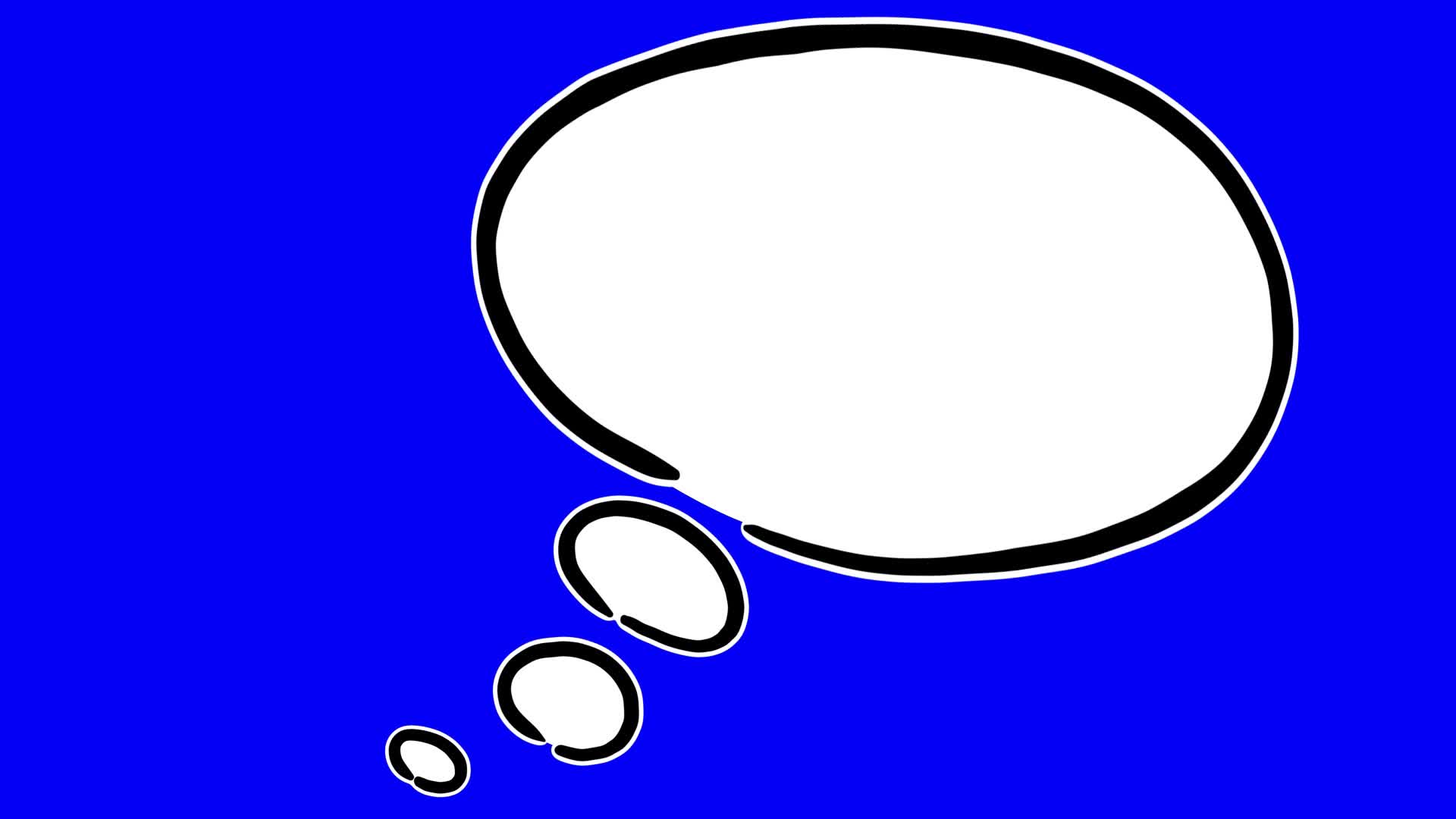 Questions?